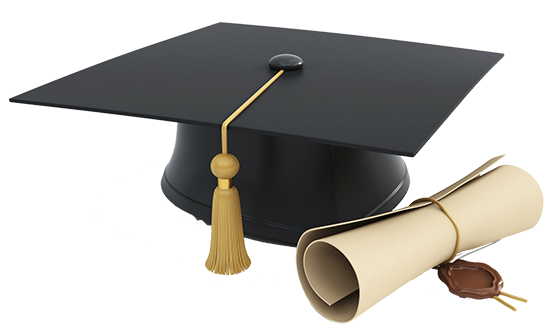 KOMPLEX VIZSGA
Tájékoztató
2018. 01. 25.
Prof. Dr. Haig Zsolt mk. ezredes
DOKTORI KÉPZÉSI ÁLTALÁNOS RENDJE A KMDI-BEN
Változás 2016. IX. 01-től:
- Ftv 53. § A doktori képzés és a doktori fokozatszerzési eljárás
- 387/2012. (XII. 19.) Korm. rendelet a doktori iskolákról, a doktori eljárások rendjéről és a habilitációról
KÉPZÉSI TERV1:
Két szakasz – 8 félév – 240 kredit
- tanulmányi kötelezettség: minimum 50 képzési kredit;
- tudományos kutatómunka: minimum 170 kutatási kredit;
- tanóratartás (oktatás): maximum 20 kredit.
Félévenként átlagosan 30 kredit, de legalább 21 kreditpont megszerzése kötelező!
Képzési és kutatási szakasz (120 kr.)
Kutatási és disszertációs szakasz (120 kr.)
sikeres
Komplex
vizsga
4. félév végén
1-4 félév
5-8 félév
sikertelen
- kutatási kredit
- disszertációs kredit
- (óratartási kredit)
- tantárgyi kredit
- kutatási kredit
- (óratartási kredit)
Doktori
képzés vége
http://hhk.uni-nke.hu/uploads/media_items/a-kmdi-kepzesi-terve-a-2016-ban-indult-evfolyamoknak.original.pdf
KOMPLEX VIZSGA
A doktori képzés során, a negyedik félév végén, a képzési és kutatási szakasz lezárásaként és a kutatási és disszertációs szakasz megkezdésének feltételeként komplex vizsgát kell teljesíteni, amely méri és értékeli a tanulmányi és kutatási előmenetelt.
Feltétel:
 legalább 90 kredit, ezen belül valamennyi előírt képzési kredit (min. 50) megléte
(5-8 félévben képzési kredit már nincs!)
legalább 8 publikációs pont, benne  legalább 2 db MTA HTB A, B, C kat. cikk megléte (KMDI honlap/Dokumentumok/Egyéb dokumentumok /Mértékadó folyóiratok).
Részei:
- elméleti rész
 disszertációs rész
Elméleti rész 
- a vizsgázó elméleti felkészültségét kell felmérni. 
- témakörei kutatási területenként és témánként eltérőek
- vizsgatárgyait/témaköreit a DIT javaslatára az EDT hagyja jóvá
Két témakörből vizsga: 
1. témakör az adott kutatási terület átfogó ismerete (kutatási területi főtárgy) 
2. témakör a kutatási témához kapcsolódó konkrét ismeretkör (kutatási témához illeszkedő tárgy)
KOMPLEX VIZSGA
Jelentkezési lap, DSZ 3. melléklet
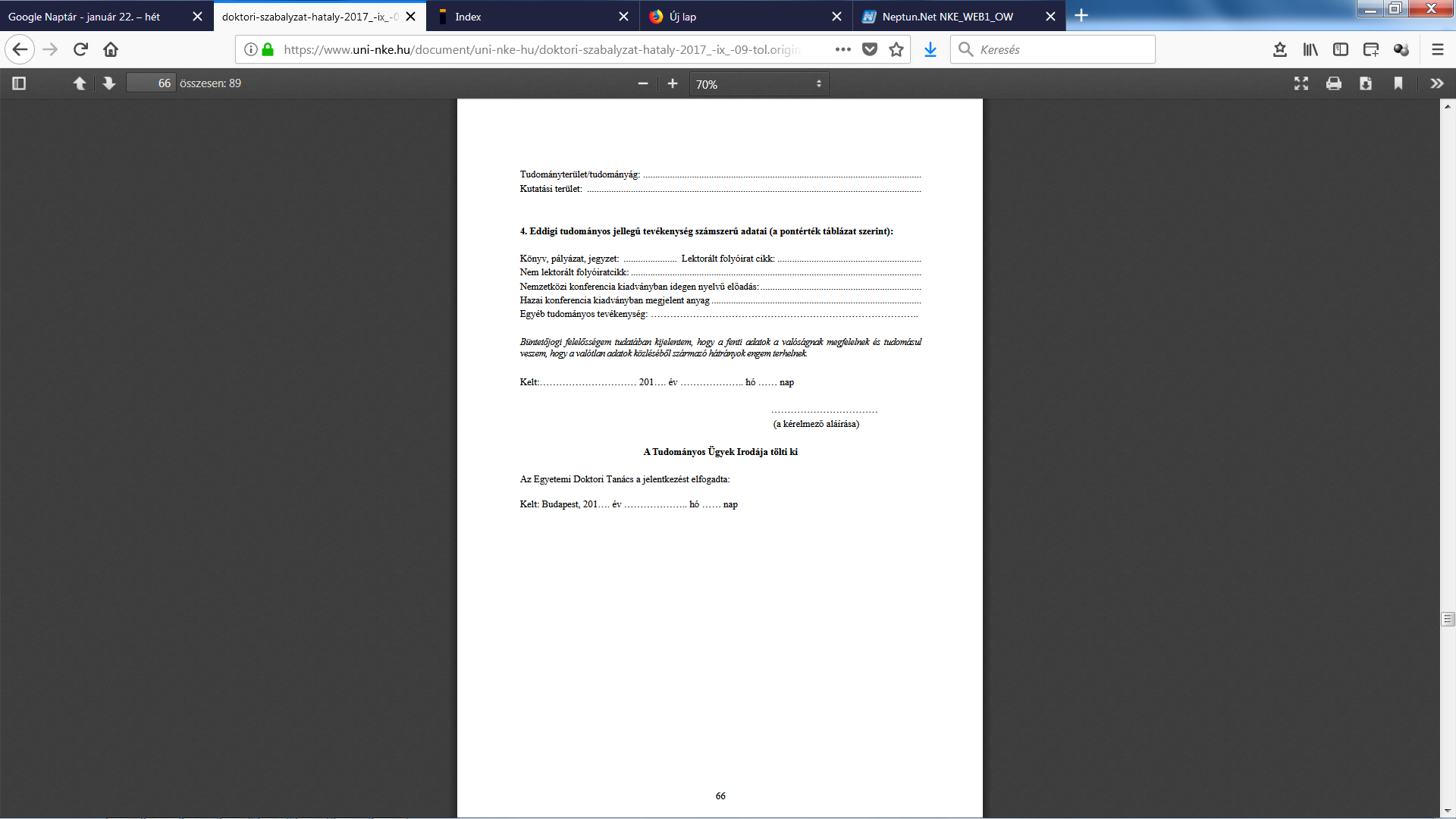 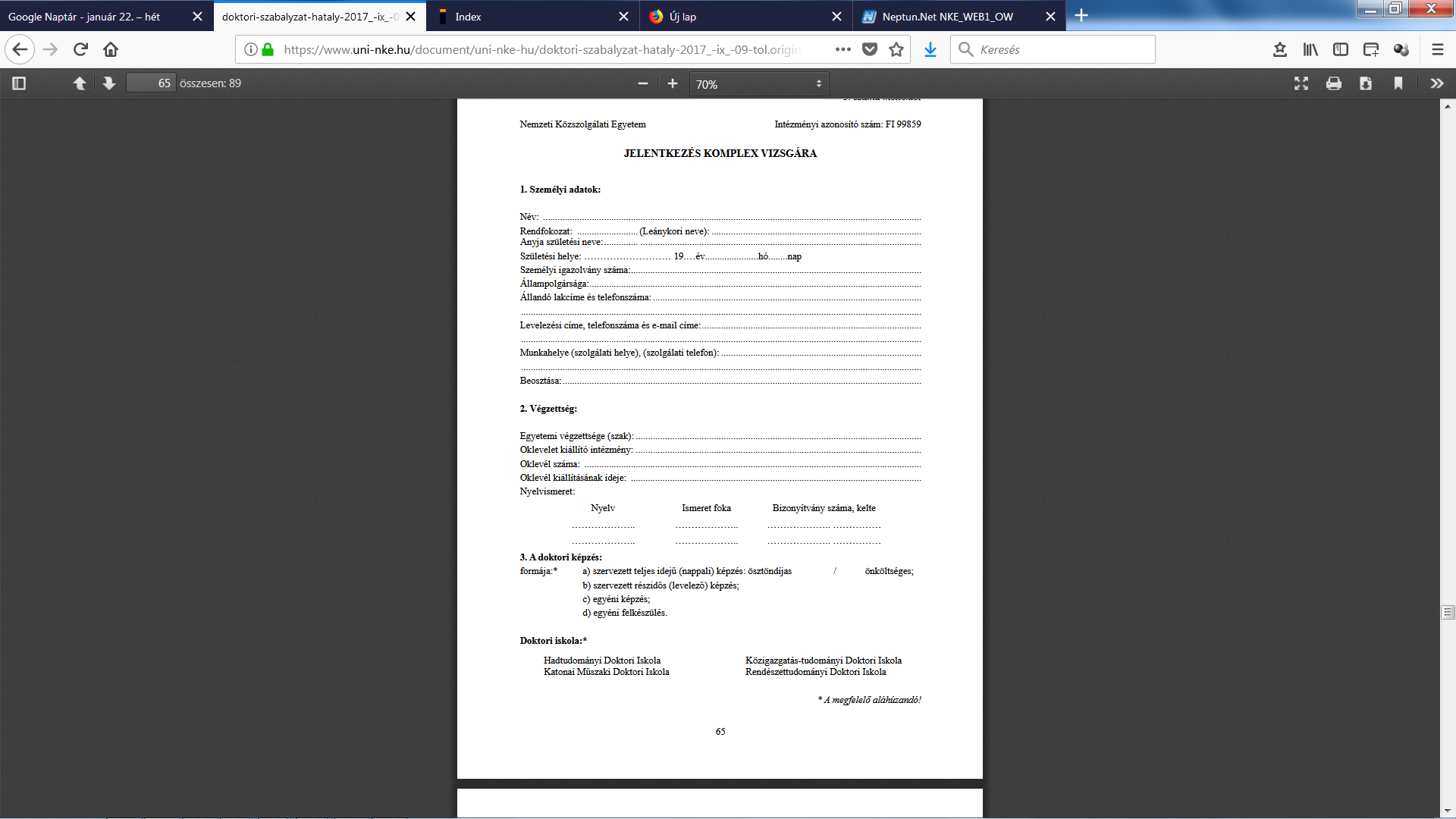 KOMPLEX VIZSGA
Disszertációs rész
- a hallgató tudományos előrehaladásáról ad számot
- előzetesen írásban benyújtott Kutatási jelentés alapján előadás eddigi kutatási eredményekről és további kutatási tervről. (KMDI honlap/Dokumentumok)
 a Kutatási jelentés legalább 1,5 ív. 
  Tartalma:
- bevezetés: tudományos probléma, kutatási célkitűzések, hipotézisek, kutatási módszerek
- szakirodalmi összefoglaló (hivatkozásokkal, irodalomjegyzékkel);
- az eddig elért kutatási eredmények (eddigi publikációk összegzése, lényege, eredmények, hivatkozásokkal, irodalomjegyzékkel);
- a doktori képzés második szakaszára (5-8. félév) vonatkozó kutatási terv; 
 a disszertáció elkészítésének és az eredmények publikálásának ütemezése;
 mellékletek:
- publikációs jegyzék (DSZ publ. pontérték táblázat szerint, ill. az MTMT-ből is); 
- különlenyomatok; 
 ODT felületre feltöltött adatlap másolata.
KOMPLEX VIZSGA
Disszertációs rész



a Kutatási jelentést a témavezető írásos értékelésével kell benyújtani a KMDI vezetőjéhez május 25-ig. 
Témavezetői értékelés szempontjai:
 Tantárgyi követelmények teljesítése;
 Kutatási téma és a kutatómunka értékelése (aktualitás, célok, előrehaladás, stb.); 
 Eddig elért eredmények értékelése;
 Publikációs tevékenység értékelése;
 Összegzett értékelés.
KOMPLEX VIZSGA
A vizsgabizottság négy tagból áll, a tagok fele nem áll foglalkoztatásra irányuló jogviszonyban az Egyetemmel. A bizottság elnöke és tagjai a vizsgatárgyak, illetve témakörök szakértői.
Összetétel:
Elnök: DI vezető v. helyettese
Belső tag: kutatási területvezető 
Külső tagok: 2 fő, a kutatási téma külső szakértői
Témavezető nem lehet tag!

- A vizsgát a bizottság tagjai részenként, és az elméleti részen belül témakörönként ötfokozatú skálán értékelik. 
- A komplex vizsga sikeres, amennyiben a vizsgázó részenként és összesen is megkapta a megszerezhető pontok legalább 60%-át. 
- A komplex vizsga értékelése kétfokozatú, megfelelt vagy nem megfelelt minősítés lehet.
- A sikertelen komplex vizsga egy alkalommal, ugyanazon vizsgaidőszakban ismételhető.
- Sikeres komplex vizsga esetén a hallgató elfogadott Kutatási jelentésért 20 kreditpont jár, amelyet az 5. félévben kell elszámolni.
KOMPLEX VIZSGA
Jegyzőkönyv, DSZ 4. melléklet
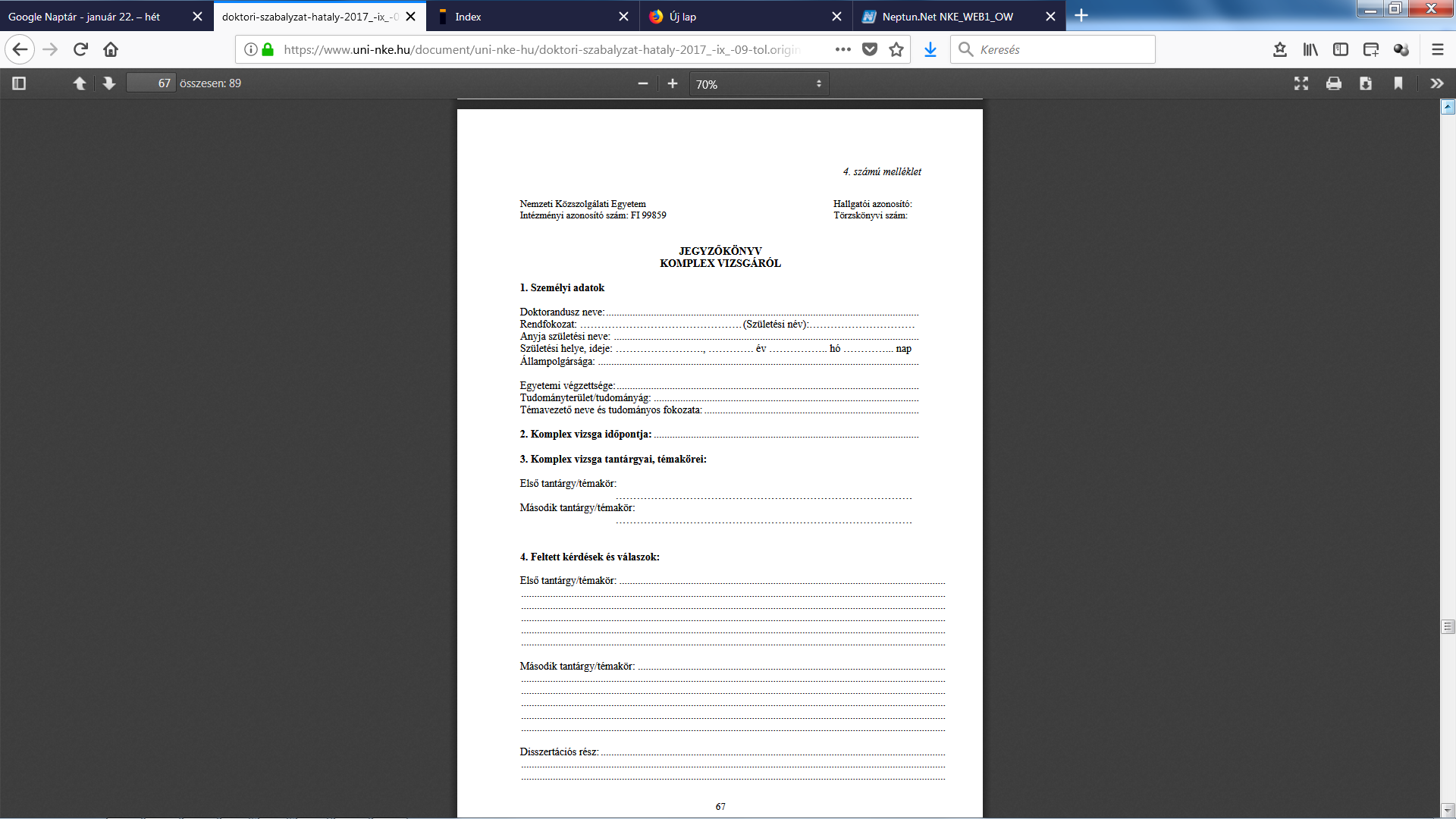 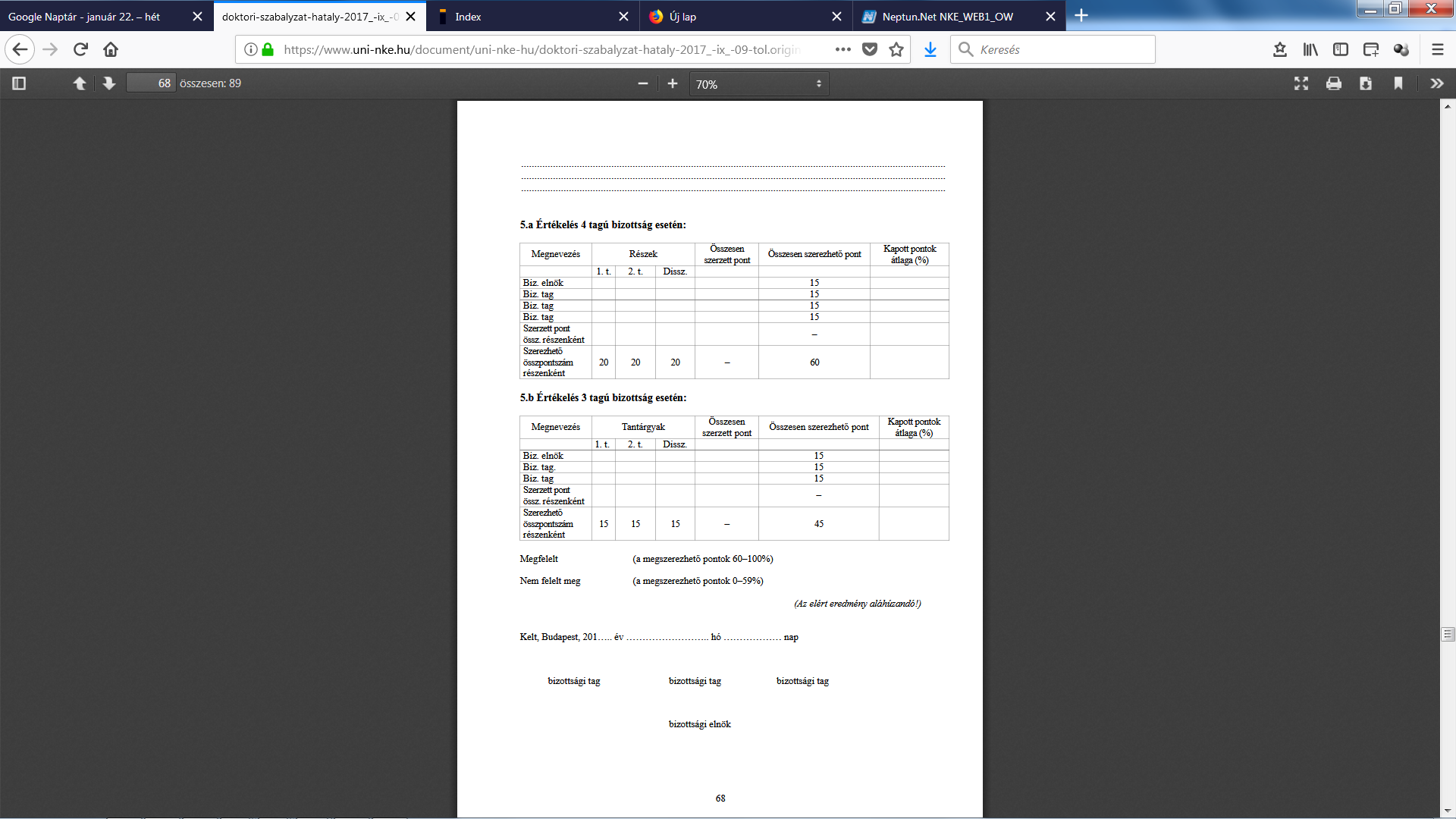 KOMPLEX VIZSGA
Kutatási területvezető és témavezetői feladatok

1. Kutatási területenkénti főtárgy meghatározása
    5 kérdés összeállítása

2. Kutatási témához illeszkedő tárgy meghatározása (hallgató specifikus)
    5 kérdés/tantárgy összeállítása

3. Bizottság összeállítása összesen 4 fő, ebből 2 fő külsős
- Elnök,
- Kutatási területvezető,
Külső tagok - hallgatók témájához, ill. a tantárgyakhoz releváns külső szakértők (MTMT-ben jegyzettek). Minden hallgatóhoz kell 2 fő!!!

Kutatási területenként összesítve, területvezető aláírásával. Határidő: 03.16. (változhat!!!)

DIT tárgyalja és viszi EDT elé, aki dönt

Komplex vizsga időpontja: június???, kutatási területenkénti elosztásban
KÖSZÖNÖM A FIGYELMET!
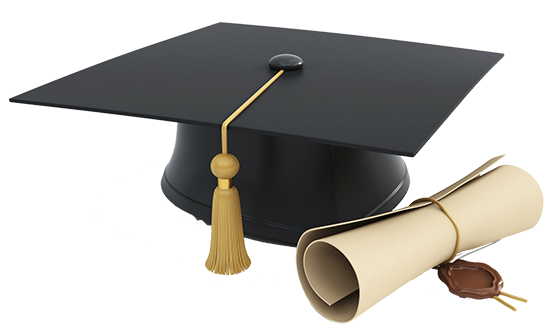 Prof. Dr. Haig Zsolt mk. ezredes
haig.zsolt@uni-nke.hu